Mikołajki w grupie 0A
6 grudnia to wyjątkowy dzień w roku. Tego dnia swoje imieniny obchodzi nie kto inny, ale sam święty Mikołaj! Wszystkie grzeczne dzieci czekają na prezenty.
Wygląda na to, że w grupie 0A wszystkie dzieci są bardzo grzeczne, bo Mikołaj odwidział je osobiście, aby rozdać upominki.
Z samego rana święty Mikołaj przyszedł, żeby odwiedzić nasze dzieciaki i poprosić o cierpliwość. Święty Mikołaj ma bardzo dużo pracy i dzieci musiały poczekać aż do popołudnia.
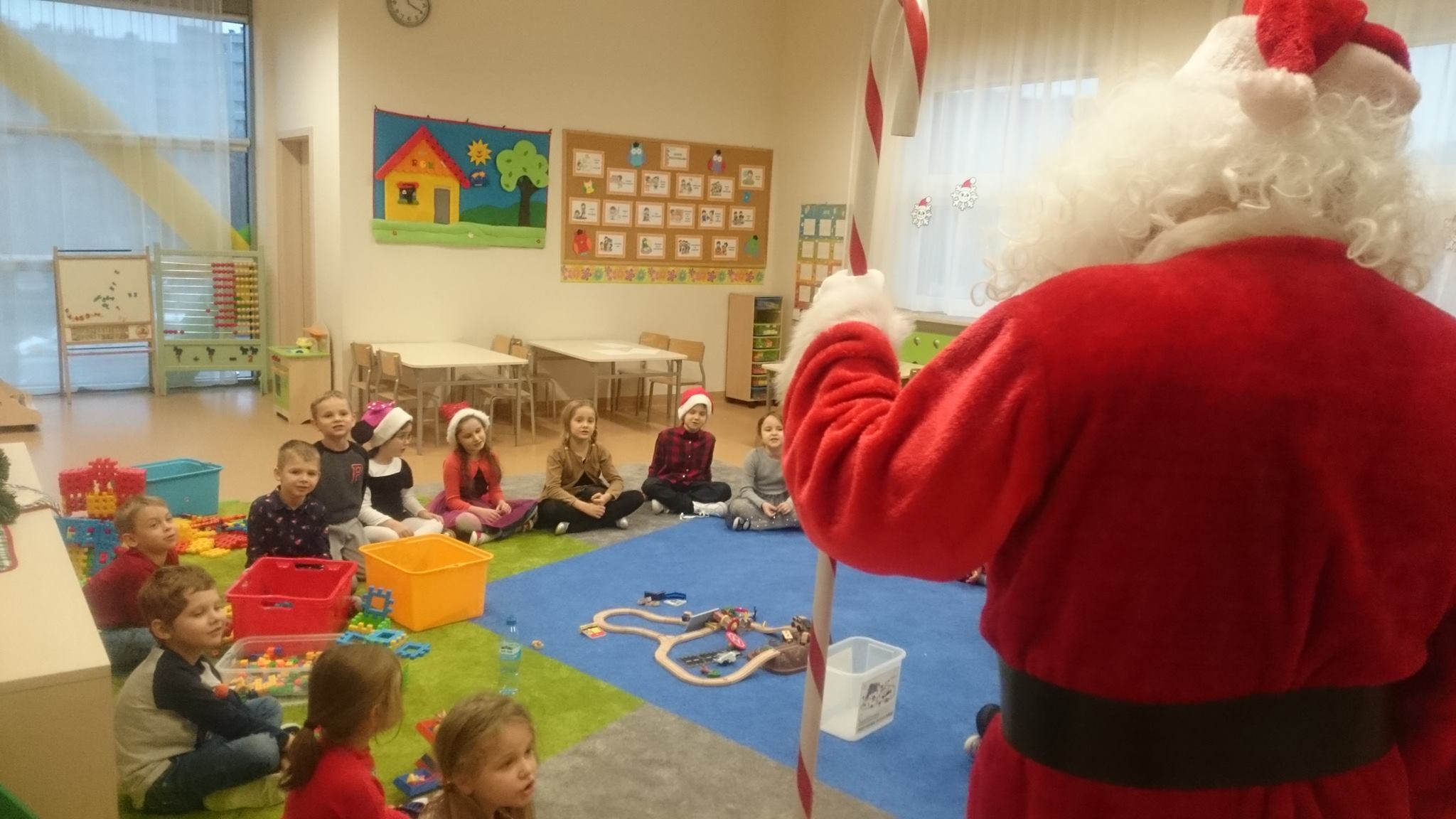 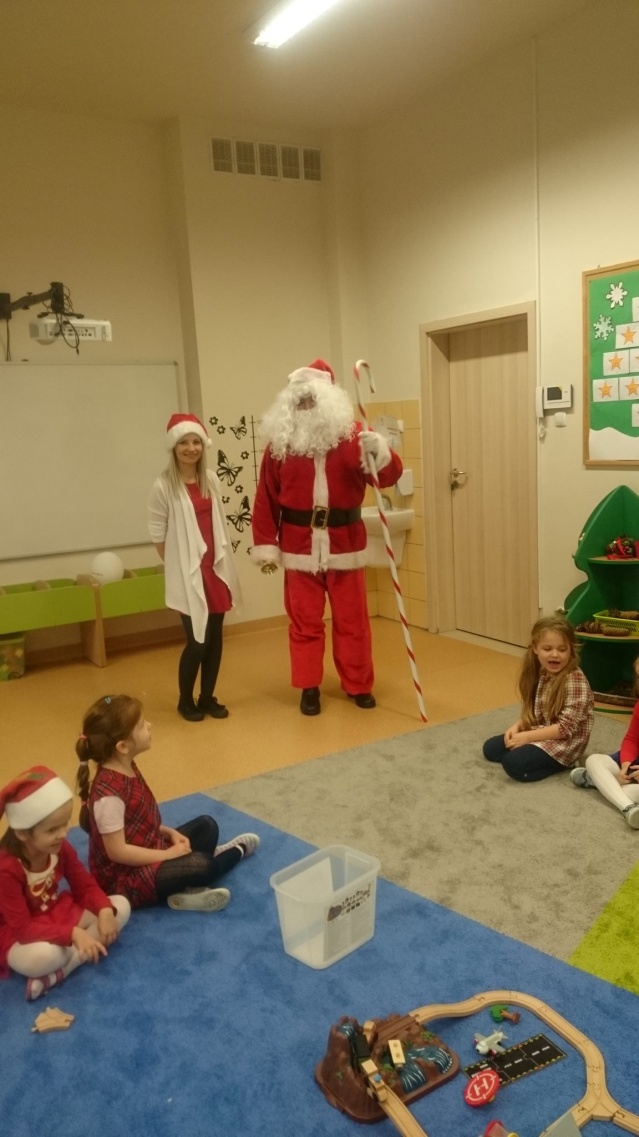 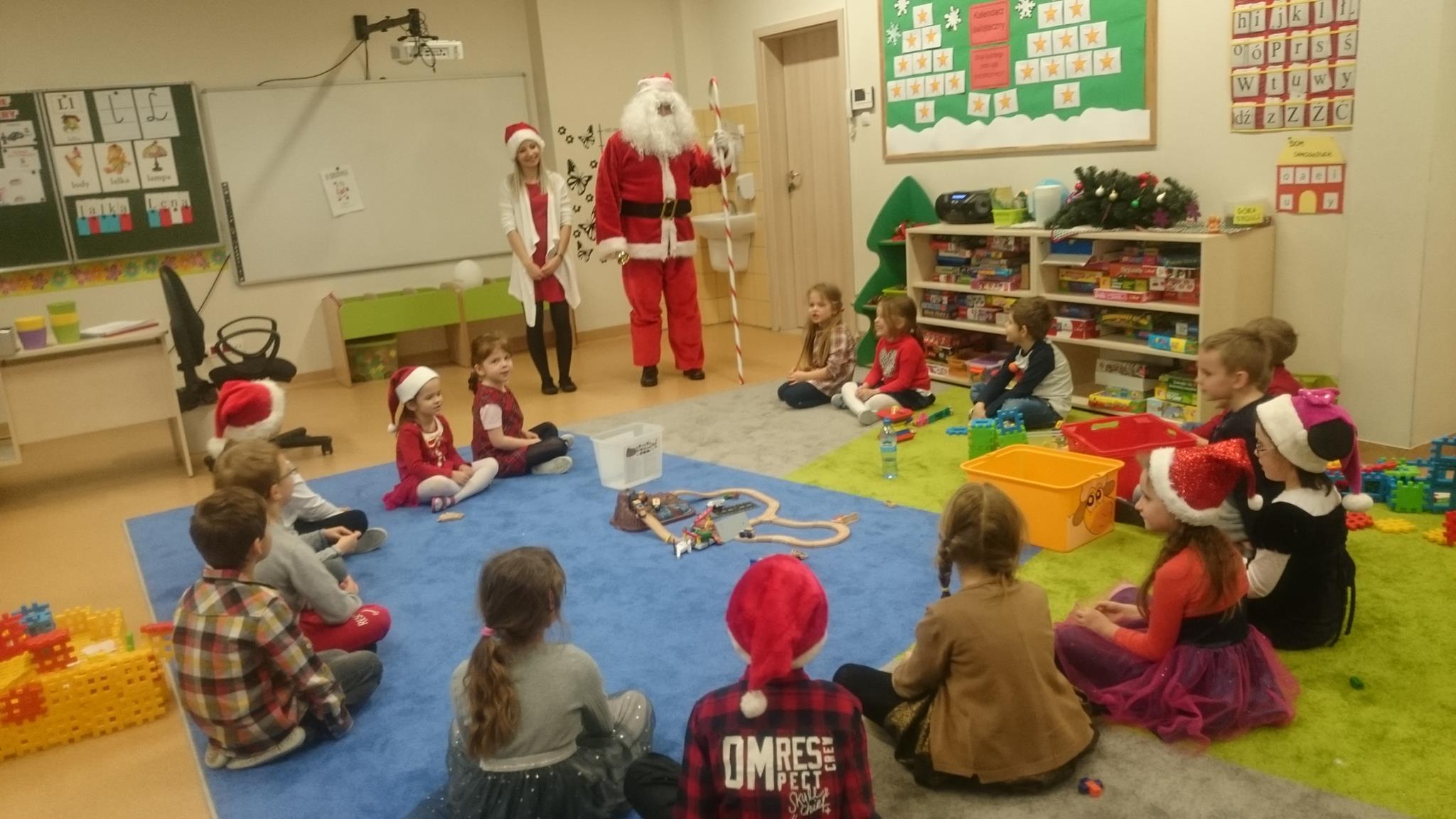 Aby szybciej minął nam czas oczekiwania na spotkanie z wyjątkowym gościem zrobiliśmy prace plastyczne z jego podobizną.
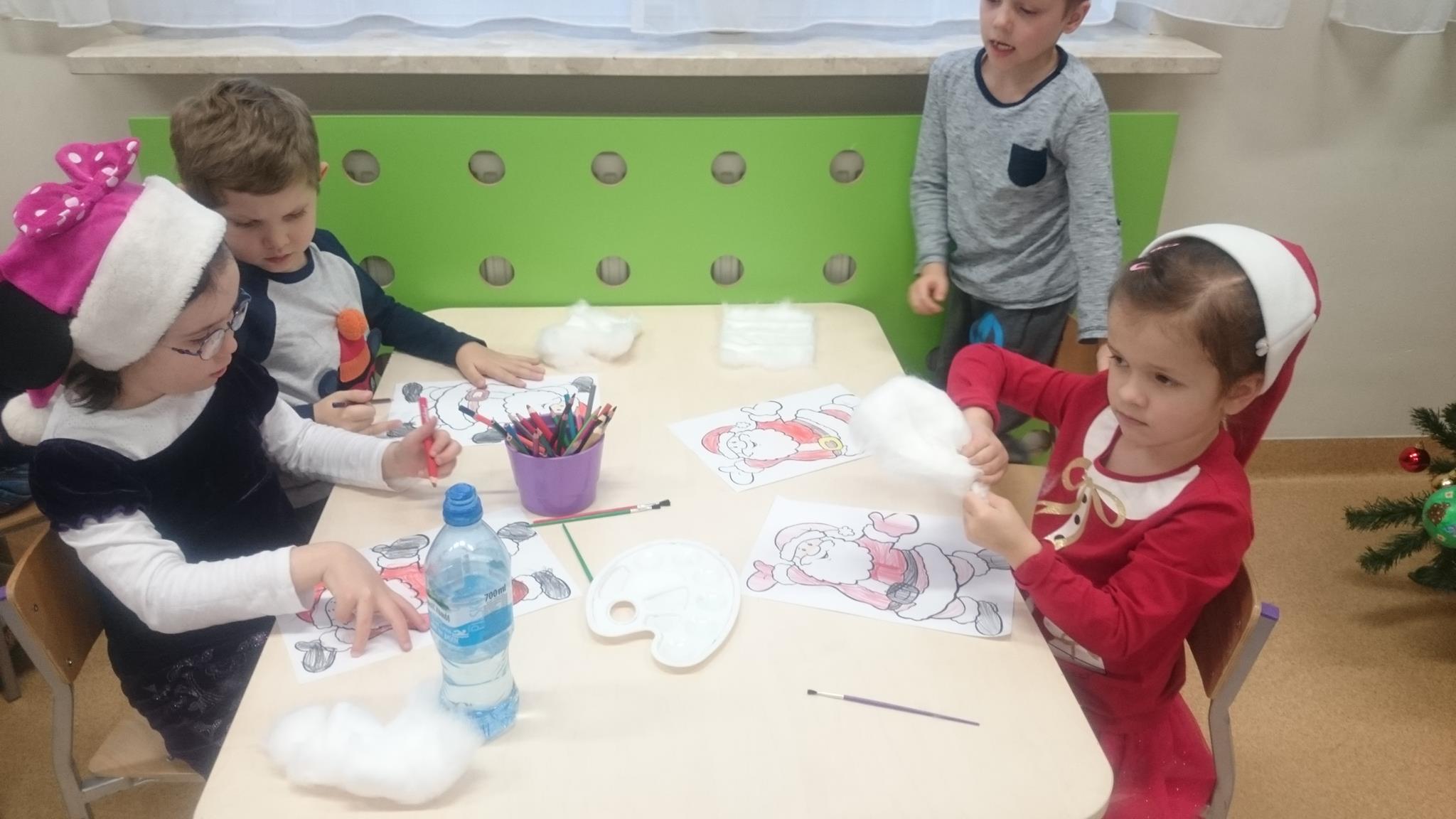 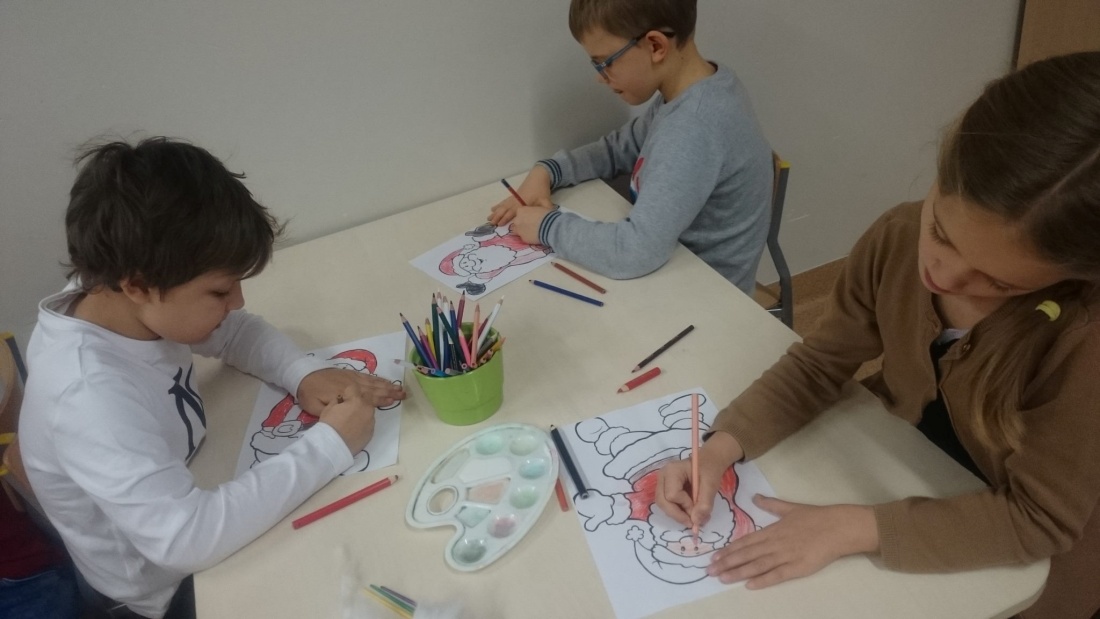 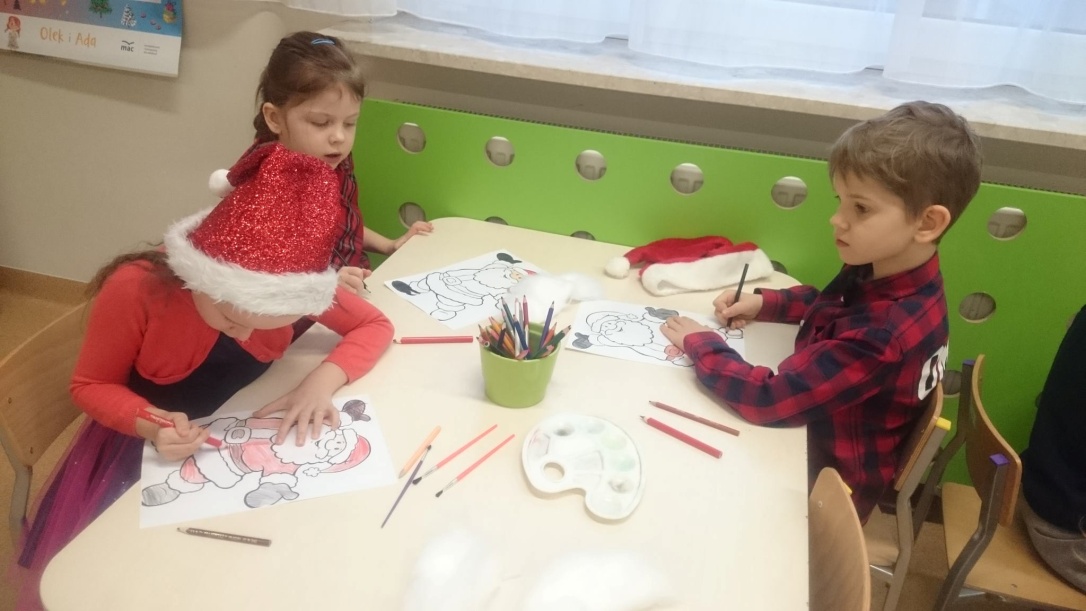 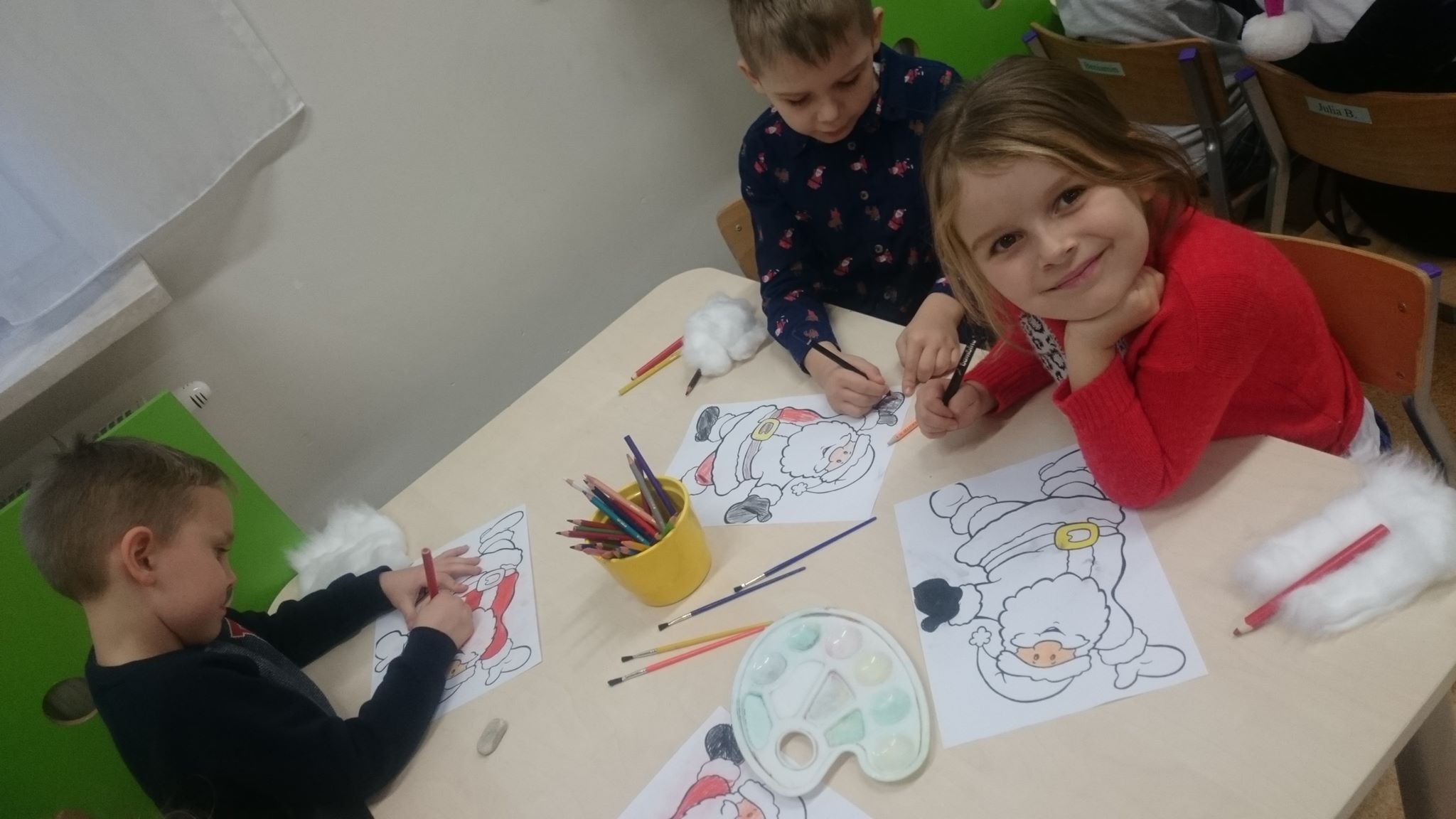 Na szczęście czas szybko minął i nim się obejrzeliśmy mogliśmy spotkać się już ze świętym Mikołajem.
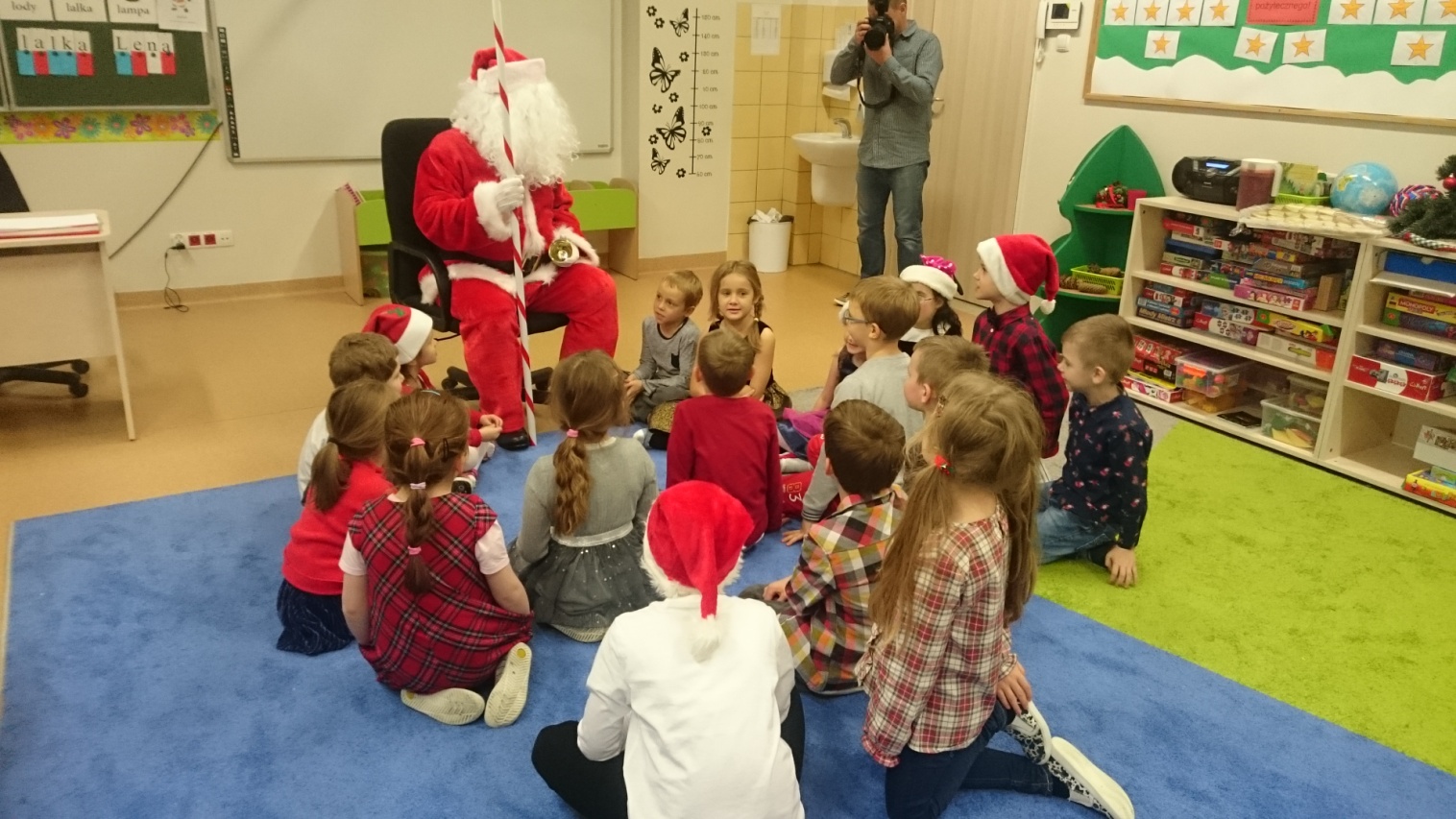 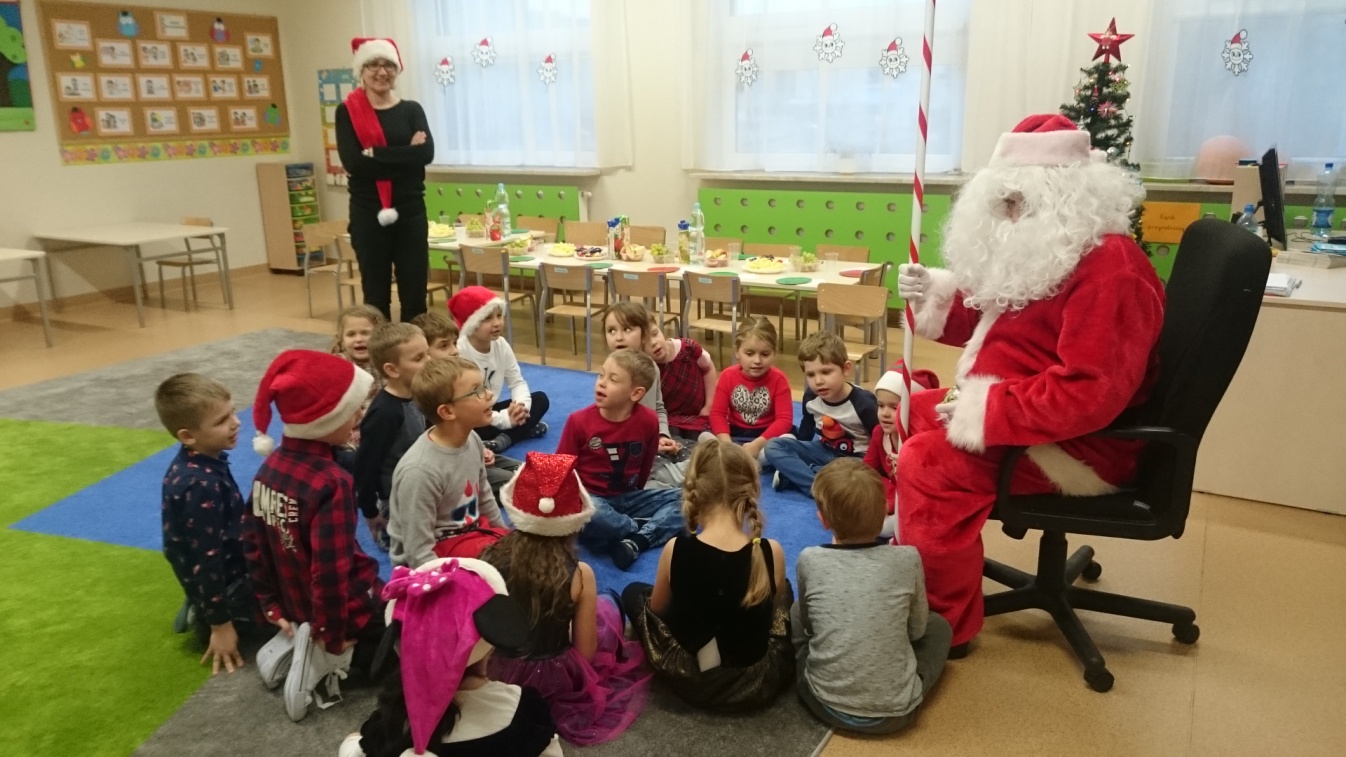 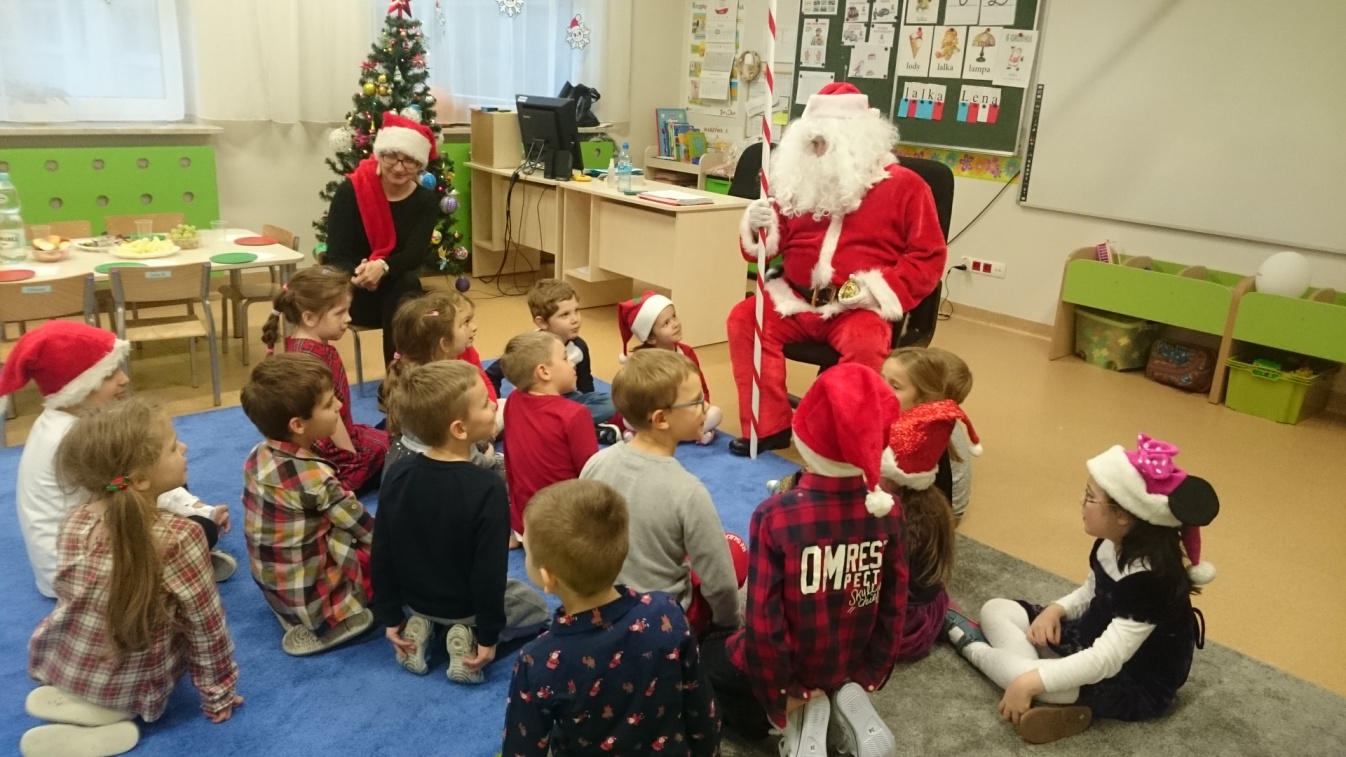 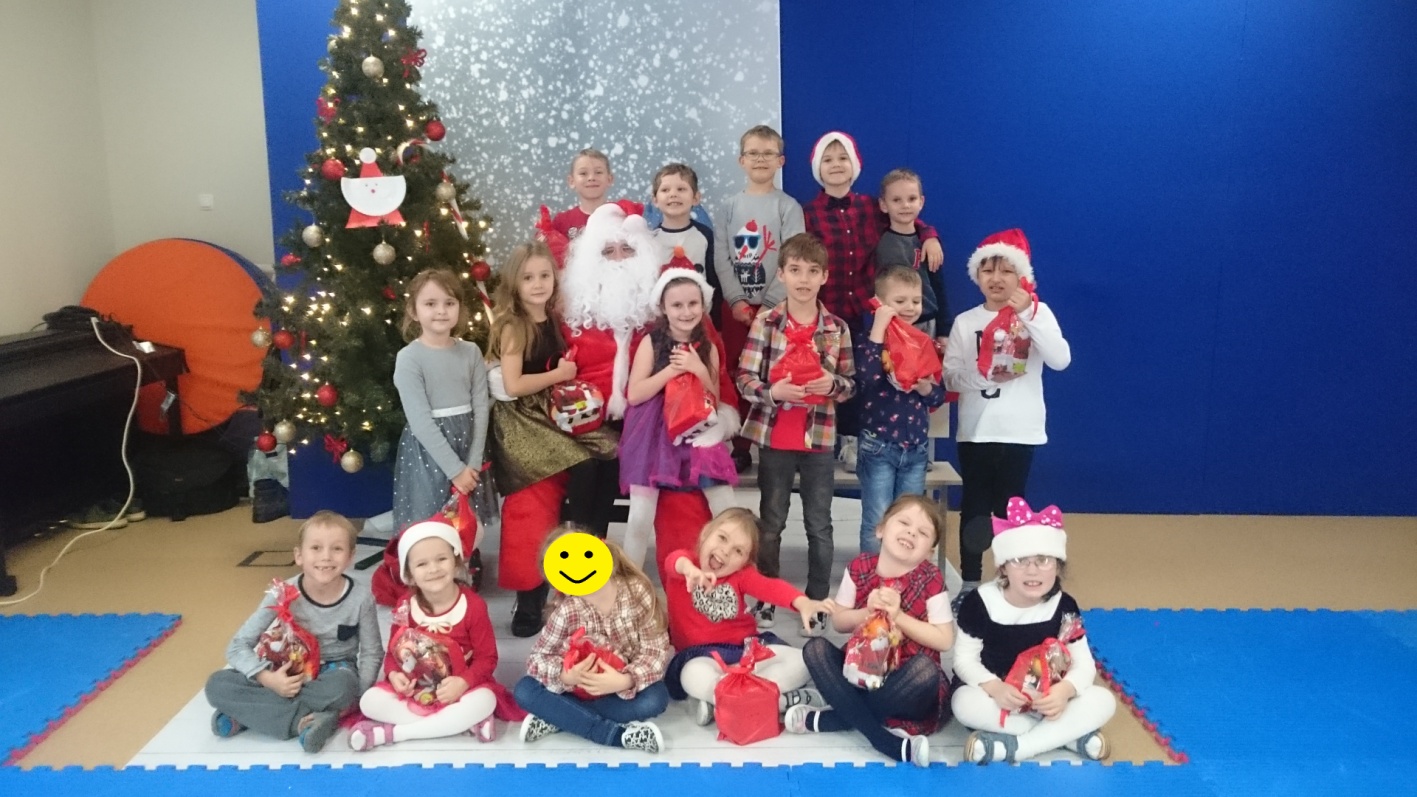 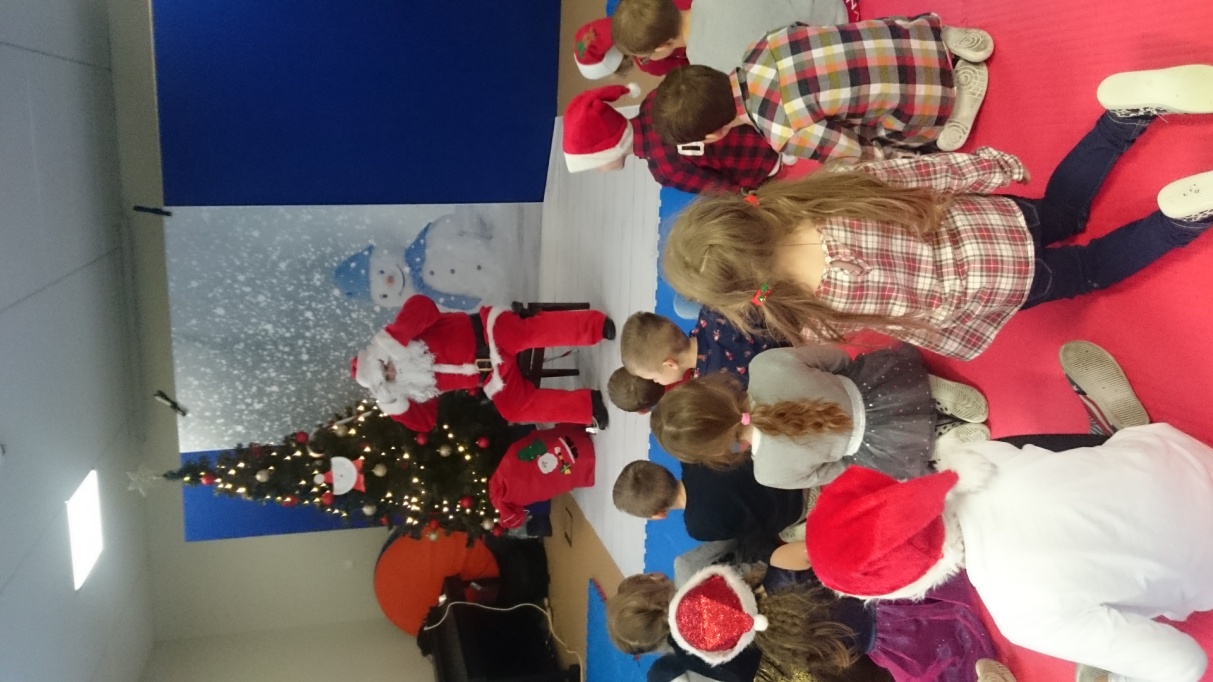 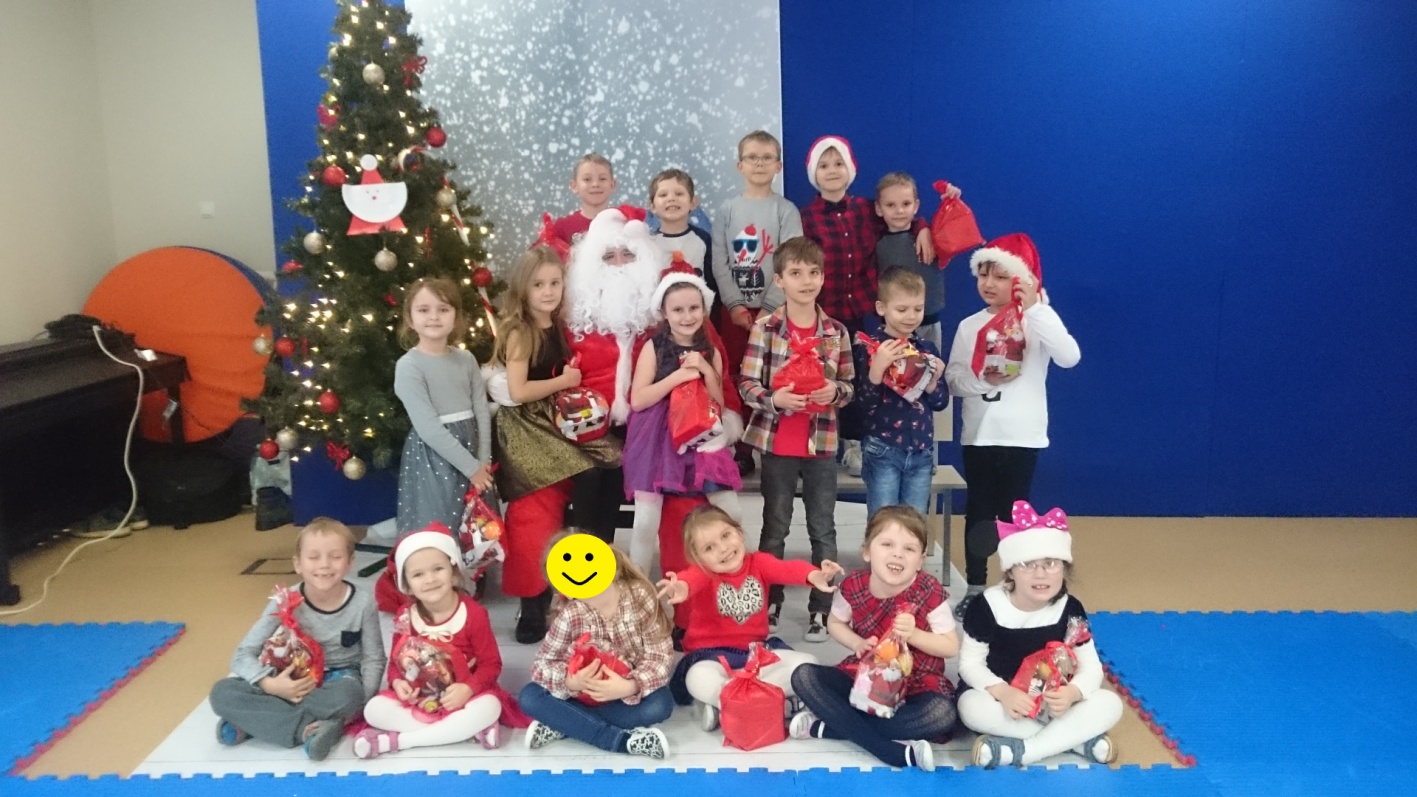 Nareszcie mogliśmy otworzyć prezenty!
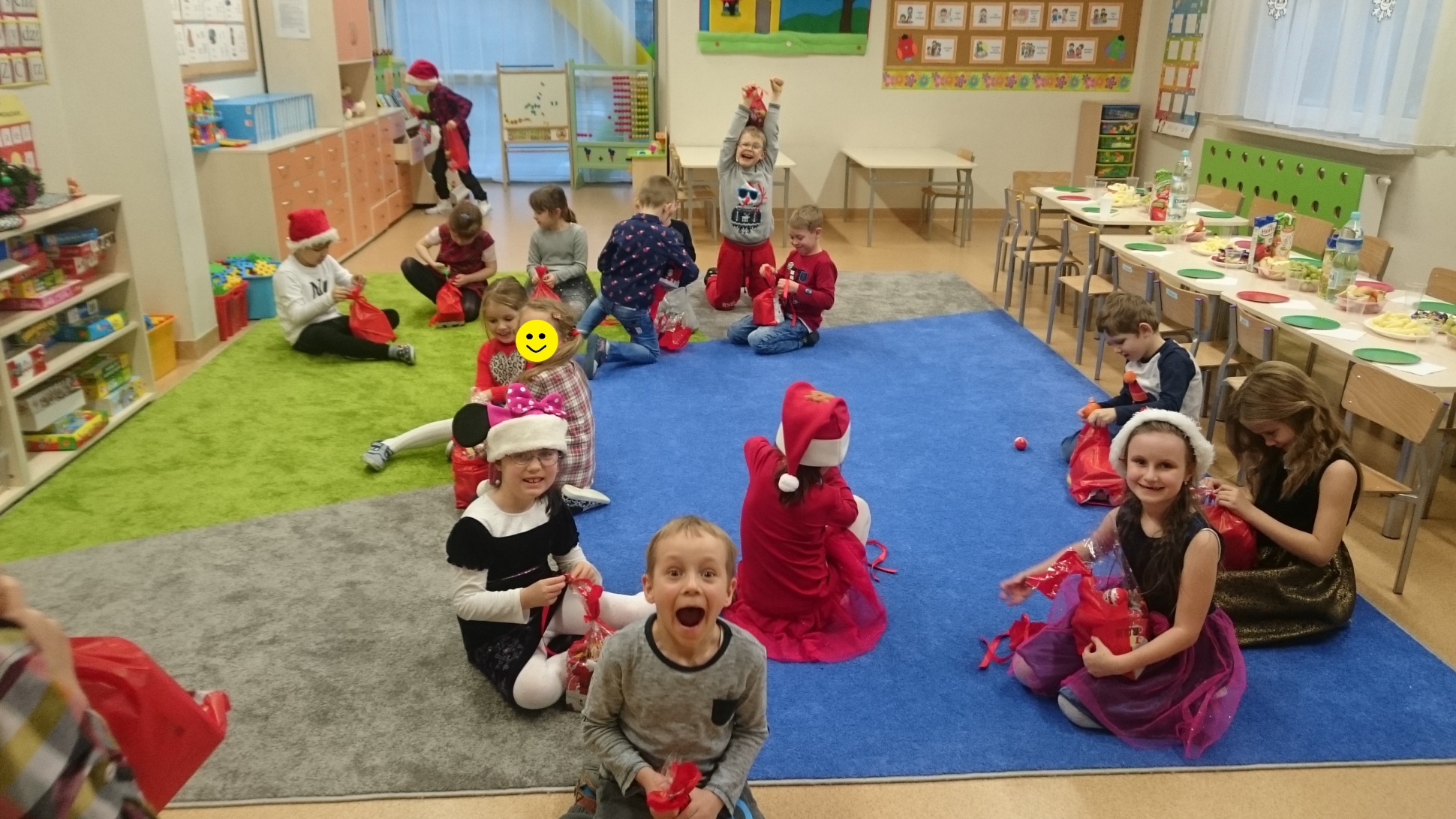 A na koniec dnia czekał na nas przepyszny 
słodko-owocowy poczęstunek.
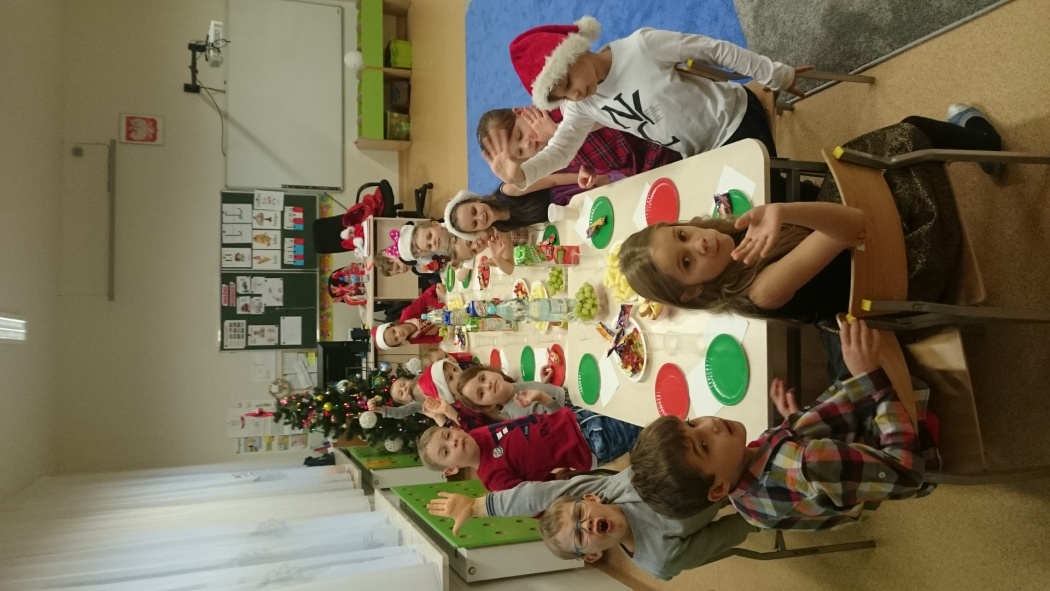 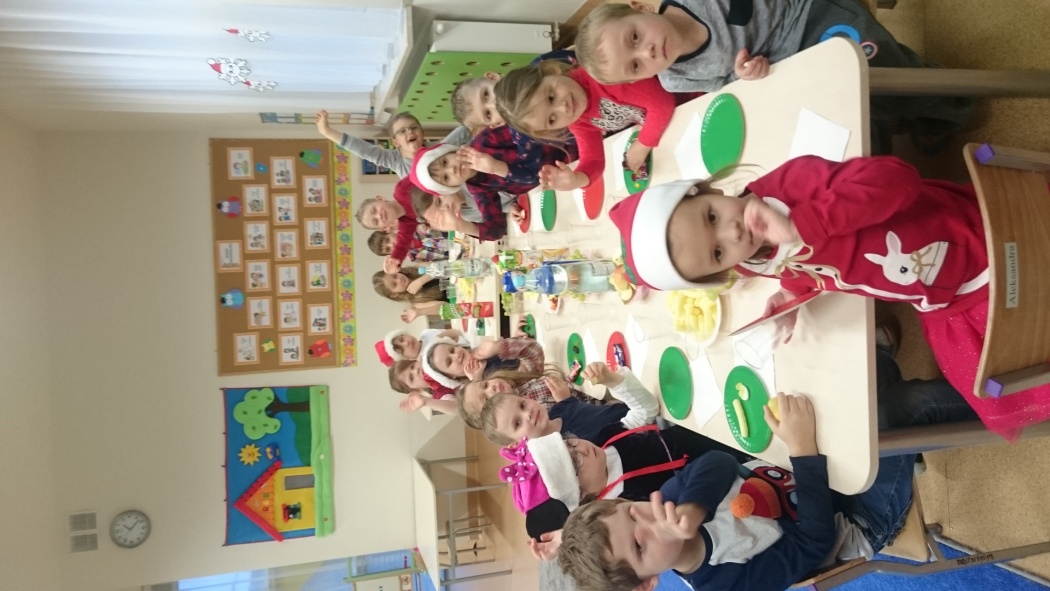 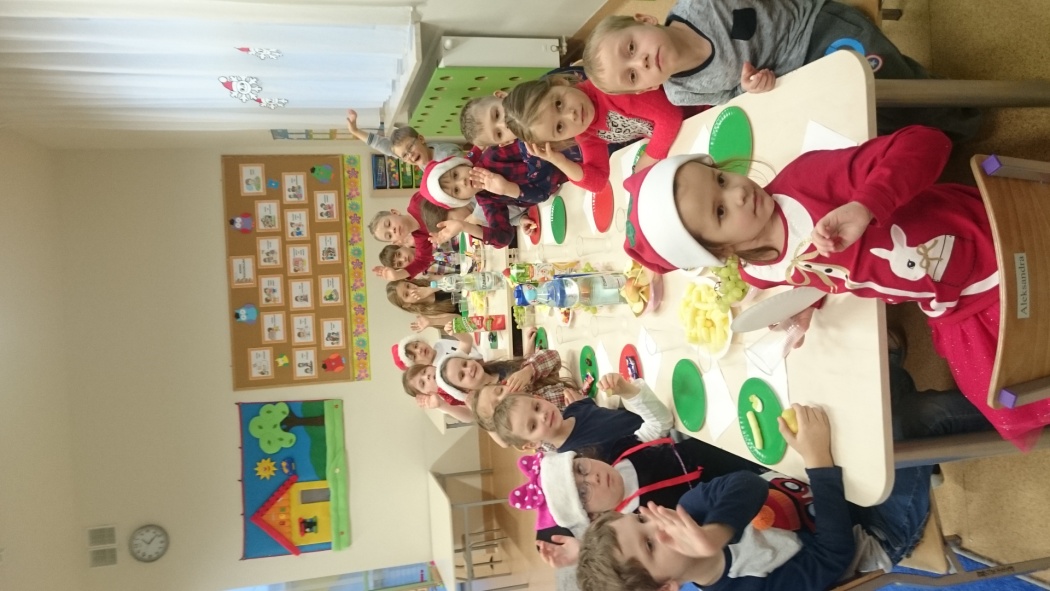